Public interne
TOUS
Actualisation
Public Externe
Inscrits à France travail
Partenaires
SIAE
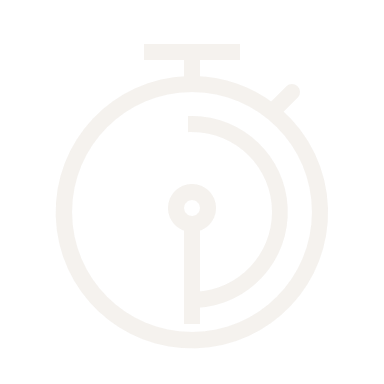 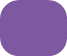 Temps d’appropriation estimé : 03 mn
Objectif : Objectif : Maintien de l'inscription de certaines catégories de DE en l'absence d'actualisation
Application mobile, francetravail.fr, 3949
Contexte
Certains publics sont dispensés d’actualisation mensuelle:
Les Demandeurs d'Emploi orientés vers un parcours social (catégorie 9); 


 La Loi pour le Plein Emploi ne modifie pas les fondements juridiques de l’actualisation et l’absence d’actualisation n’entraine pas une fin du RSA ou de l’accompagnement auprès de la Mission Locale. 

Pour maintenir leur inscription à France Travail, ces publics obligatoirement inscrits et suivis par le CD ou la ML auront accès à une actualisation dite "hybride " : 
 dès lors qu'ils ne sont pas indemnisables par France travail, la dernière question sur le maintien de leur inscription n’est pas posée. 
 en cas d’absence d’actualisation, ces publics ne seront pas désinscrits automatiquement de la liste des DE.

Cette nouvelle modalité d’actualisation sera effective pour l’actualisation de janvier 2025, soit à compter du 28/01/25.
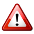 LPE – Janvier 2025 Actualisation
Actualisation : Maintien de l'inscription de certaines catégories de DE Application mobile, 3949, francetravail.fr
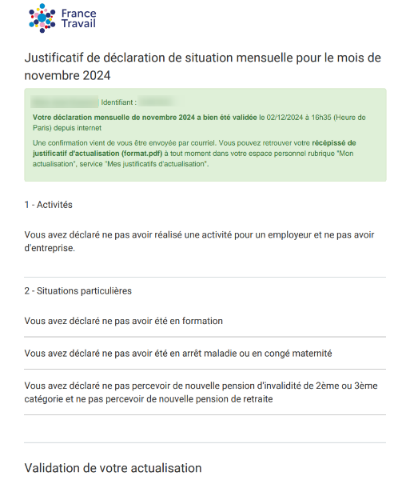 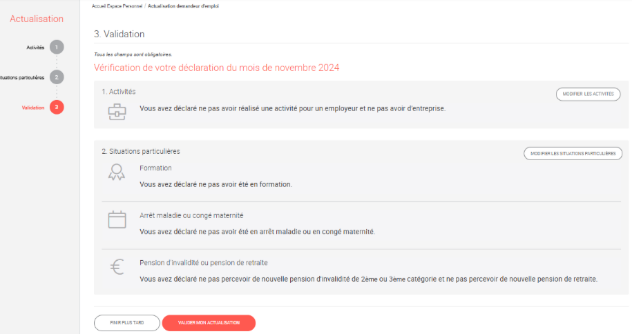 Les DE en modalité d’actualisation hybride, n’ont pas la dernière question « souhaitez-vous rester inscrit ? »


Après validation de son actualisation, le récépissé est disponible dans son espace personnel.
1
2
2
1
LPE-Actualisation
Actualisation : Maintien de l'inscription de certaines catégories de DE   Application mobile, 3949, francetravail.fr
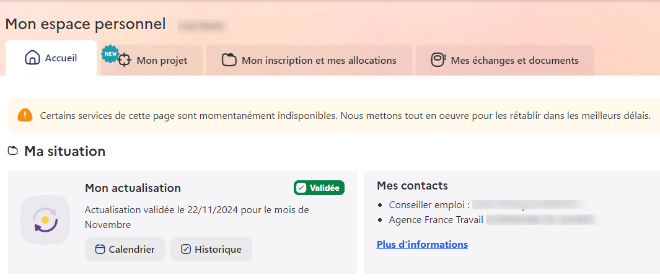 Lorsque le DE n’effectue pas d’actualisation sur le mois concerné, son inscription est maintenue (actualisation automatique le 15 du mois)
Aucun récépissé n’est disponible dans son espace personnel (dans notre exemple, pas de récépissé disponible pour le mois de novembre 2024)
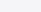 15/12/2024
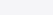 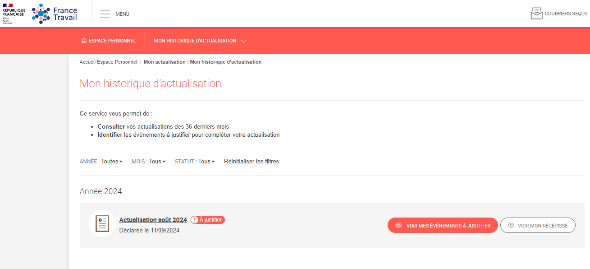 Public interne
TOUS
L’assurance chômage 2025
Public Externe
Demandeurs d’emploi
Partenaires
Missions Locales
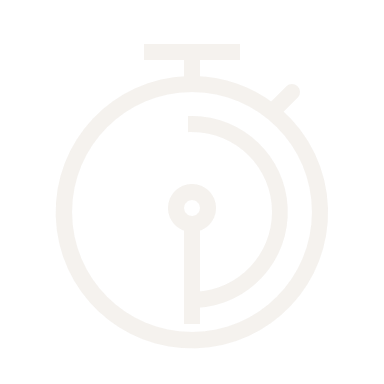 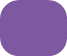 NCAC 2025
Temps d’appropriation estimé : 30 mn
1er point : le versement des allocations. 💰
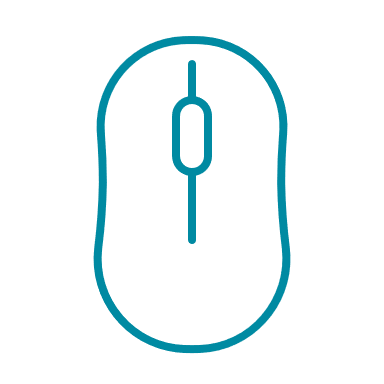 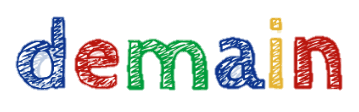 Aujourd'hui, les allocations A.R.E. sont versées de façon calendaire. Selon le nombre de jours du mois, les bénéficiaires perçoivent 28, 29, 30 ou 31 jours d'allocations.
A partir du 01/04/2025, le versement sera mensualisé sur une base de 30 jours, quel que soit le mois de versement et quelle que soit la date d'ouverture de ces allocations A.R.E.
Un aménagement rédactionnel est opéré conformément à l’article L. 5411-5-1 I du code du travail, introduit par la loi Plein emploi.
Il est ainsi, précisé que le bénéfice d’un accompagnement à vocation d’insertion sociale permet le bénéfice de l’allocation d’aide au retour à l’emploi.
Le parcours à vocation d'insertion sociale permet aux demandeurs d'emploi de bénéficier d'actions visant la levée des freins sociaux et à engager à terme des démarches pour évoluer vers un parcours socio- professionnel ou professionnel.
L’intégration dans un parcours à vocation d’insertion sociale vaut pour obligation de recherche d’emploi.
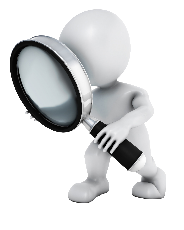 Article 4 B du RG
[Speaker Notes: Consigne d’animation :
Vous expliquez en quoi consiste l’aménagement de l’article 4b du règlement

📢 Au clic pour faire apparaitre : aujourd’hui/demain

Apport formateur 
Un aménagement rédactionnel est opéré conformément à l’article L. 5411-5-1 I du code du travail, introduit par la loi Plein emploi.
Il est ainsi, en cohérence, précisé que le bénéfice d’un accompagnement à vocation d’insertion sociale permet le bénéfice de l’allocation d’aide au retour à l’emploi.

Le parcours à vocation d'insertion sociale permet aux demandeurs d'emploi de bénéficier d'actions visant la levée des freins sociaux et à engager à terme des démarches pour évoluer vers un parcours socio- professionnel ou professionnel.
L'intégration dans un parcours à vocation d'iinsertion  sociale vaut obligation de recherche d'emploi.]
2ème point : le délai de validité des droits, [le délai de déchéance] ⌛
Le délai de déchéance est une période durant laquelle les droits restants peuvent être repris et versés au demandeur d’emploi. 

Cette période est déterminée en fonction du nombre de jours d’indemnisation qui lui ont été notifiés à l’ouverture du droit, augmentés de 3 ans (+éventuellement des cas d’allongement).

Le point de départ du délai de déchéance est la date d’ouverture du droit.
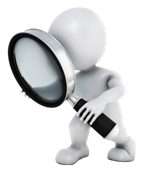 Article 25§3
[Speaker Notes: Objectif pédagogique
A l’issue de cette séquence, les apprenants connaitront et sauront expliquer l’évolution de l’application du délai de déchéance. 
§ 12 – Délai de déchéance
Afin de rendre l’application du délai de déchéance des droits plus juste et plus opérant, ce délai, au-delà duquel le versement des droits ne peut plus être demandé, est désormais vérifié tous les mois et non uniquement au moment de la reprise des droits.
De plus, la réglementation d’assurance chômage prévoit de nouveaux cas d’allongement du délai de déchéance, en sus de ceux relevant de dispositions légales. Il s’agit des périodes de maladies donnant lieu au versement d’indemnités journalières de sécurité sociale, de congés de maternité et paternité et des périodes de formation.]
2ème point : le délai de validité des droits, [le délai de déchéance] ⌛
Aujourd'hui, lorsqu'une personne se réinscrit au sein de France Travail et qu'elle est bénéficiaire d'A.R.E., les droits sont soumis à un examen de validité. S'ils sont encore valides, elle peut bénéficier d'une reprise de droits et s'ils ne sont pas valides, de nouveaux droits sont calculés selon les éléments présents dans son dossier. 

A partir du 01/04/2025, le délai de déchéance ne sera plus calculé uniquement en cas de reprise de droits mais il sera vérifié tous les mois.
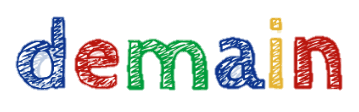 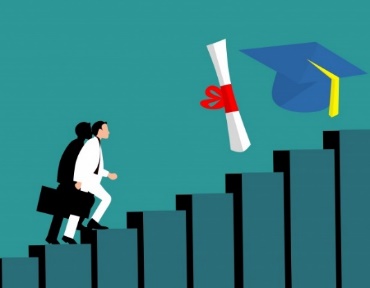 [Speaker Notes: Consigne d’animation 
Vous présentez la nouvelle situation à vérifier en cours d’indemnisation.
Apport formateur 
Pour permettre l’allongement du délai de déchéance :
 les périodes d’arrêt maladie, maternité et paternité, accident du travail et maladie professionnelles doivent être indemnisées au titre des indemnités journalières de la sécurité sociale.
Les jours de carence éventuels inclus dans ces périodes participent à l’allongement du délai.
Les périodes de formation visées au b) de l’article 4 du RG sont celles :
Inscrite au PPAE pour les DE
Inscrites au PSP pour les adhérents au CSP
Inscrites au PAP pour les adhérents au PAP-CP
Financées en tout ou partie par la mobilisation du CPF
Quel que soit l’intensité hebdomadaire de la formation et quel que soit la durée totale (inférieure ou supérieure à 40H) et indemnisée ou non indemnisé. 
Les périodes d’inassiduité et d’interruption antérieures à la date de fin effective sont incluses.
Sans remettre en cause la vérification du délai de déchéance lors d’une reprise de droit, le délai de déchéance devient une condition du versement de l’ARE, c’est à dire que la date de fin de la période sera vérifiée, au fil de l’eau, en cours d’indemnisation.
En résumé : 
1. Le terme effectif du délai de déchéance = dernier du mois d’atteinte du terme théorique
Le terme théorique =  au dernier jour du mois civil = le terme effectif.
2. Si le droit s’épuise avant, le droit cesse d’être versé à la date d’épuisement.
3.  Les cas d’allongement permettent de reporter le terme théorique du délai de déchéance.
En revanche, lorsque le terme théorique est atteint, la survenance ultérieure (service civique, IJSS, CDD, formation) ne permet plus d’allonger le délai de déchéance d’évènements.]
Délai de déchéance
Le délai de déchéance ne court pas :
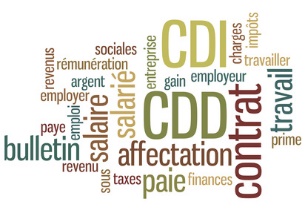 durant la période d’emploi sous contrat à durée déterminée ;
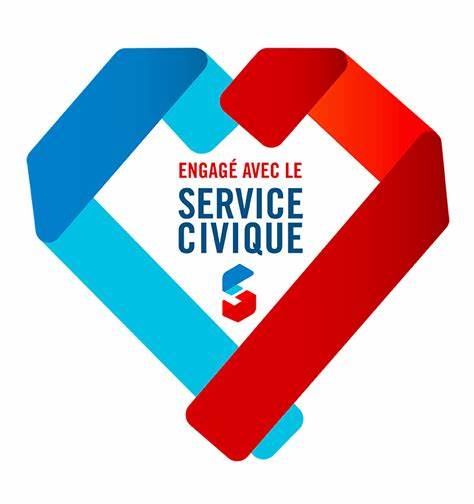 pendant la durée d’un contrat de service civique ;
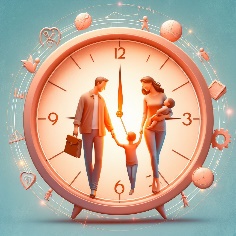 en cas de versement du complément de libre choix d’activité de la prestation d’accueil du jeune enfant (CLCA) ou de la prestation partagée d’éducation de l’enfant (PréParE) ;
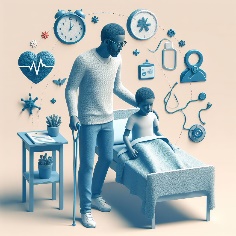 ou de versement de l'allocation journalière de présence parentale.
[Speaker Notes: Apport formateur
Les différents cas d’allongement sont applicables aux allocataires relevant du RG et des annexes I,II,III, V, et IX. 
La mesure est applicable dans les Drom-Com ainsi qu’à Monaco.

Le délai de déchéance de droit commun est à distinguer du délai de déchéance spécifique incarcération (art8 de l’ordonnance n°2022- 1336 du 19.10.2022 relative aux droits sociaux des personnes détenues). 
Ce dernier ne fait l’objet d’aucune évolution dans le cadre de la CAC 25.]
3ème point : la condition de résidence 🏠
Aujourd'hui, une personne doit justifier d'une résidence sur le territoire pour pouvoir être inscrite comme Demandeur d'Emploi.A partir du 01/04/2025, si la personne ne justifie pas d'une résidence effective de plus de 6 mois sur le territoire au cours de l'année de versement de l'allocation, ce versement cessera.
Depuis le 1er janvier 2025, toute absence doit être déclarée dès le 1er jour.
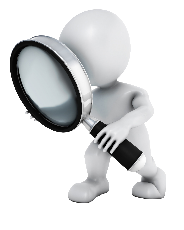 Article 25 §2c du RG
[Speaker Notes: Consigne d’animation :
Vous expliquez en quoi l’article 25alinéa2c a évoluer concernant la condition de résidence en France.

📢 Au CLIC

Apport formateur 
Afin de renforcer sa lisibilité, la règlementation d’assurance chômage précise la définition de la condition de résidence dans le champ d’application du régime d’assurance chômage.
Ainsi, les personnes indemnisées au titre de l’ARE doivent résider effectivement sur le territoire français pendant une période de plus de 6 mois au cours de l’année de versement de l’allocation.]
4ème point : le chômage volontaire ✅❌
💥Nouveauté : 

Refus de CDI. Depuis le 01/01/2024, l'employeur qui propose un CDI à un salarié et que ce dernier le refuse doit en informer France Travail. 

A partir du 01/04/2025, cette notion de refus de CDI suite CDD ou mission aura des conséquences lors de la demande d'ouverture de droits A.R.E. : elle sera considérée en tant que chômage volontaire.

​
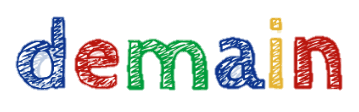 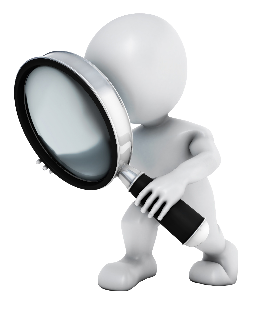 [Speaker Notes: Consigne d’animation​
Vous expliquez le contrat d’emploi pénitentiaire. ​
📢 Au CLIC: pour aller plus loin légifrance
Apport formateur ​
Le CPEN est un contrat spécifique relevant du code pénitentiaire et non pas du code du travail.​Les périodes d’emploi au titre d’un CPEN sont prises en compte au titre du règlement d’assurance chômage dès lors que la date de fin du contrat intervient à compter du 1er janvier 2025(le CPEN est en cours à la date d’effet ou débute à compter de la date d’effet )​Il peut donner droit à l’assurance chômage. ​
L’Etat adhère à titre irrévocable au régime d’assurance chômage pour tous les contrats d’emploi pénitentiaire quel que soit leur nature. 	
De ce fait, lors de l’instruction d’un droit, les CPen sont assimilés à des contrats de droit privé lors de la détermination du régime débiteur du droit. 	
Le CPen n’étant pas un contrat de travail, les motifs de suspension et de rupture ne sont pas régis par le Code du travail mais par le Code pénitentiaire. 
Afin de les prendre en compte dans le cadre de la réglementation assurance chômage, une transcodification est réalisée : chaque motif de suspension ou de rupture prévu par le Code pénitentiaire est transcodé dans un motif de suspension et de rupture prévu par le Code du travail.]
Le Départ volontaire au fil de l'eau
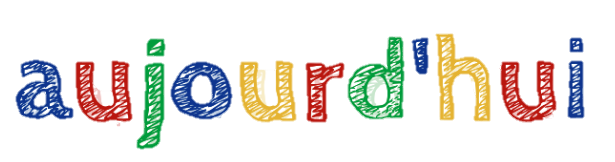 En contexte de reprise ou poursuite de paiement :

Seuil d’affiliation pour la vérification de la condition de chômage involontaire = 65 jours travaillés (environ 3 mois) ou 455 heures travaillées depuis sa précédente ouverture de droit
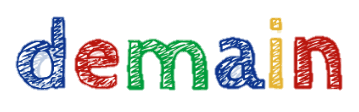 A chaque FCT lorsque Le DE est en cours d’indemnisation.
Lors de chaque réinscription, en cas de reprise lorsque le droit n’est ni épuisé, ni déchu, ni éteint.

  
Seuil d’affiliation pour la vérification de la condition de chômage involontaire = 88 jours travaillés (environ 4 mois) ou 610 heures travaillées.
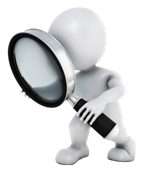 Article 26 §1 et 2
[Speaker Notes: Consigne d’animation 
Vous présentez les nouveaux paramètres d’application du DV au fil de l’eau.

Apport formateur 
Actuellement, en contexte de reprise ou poursuite de paiement, la condition de chômage involontaire est opposable lorsque l’allocataire justifie d’une affiliation d’au moins 65 jours travaillés ou 455 heures travaillées ; tant qu’il n’atteint pas cette quantité d’affiliation, la condition de chômage involontaire n’est pas opposable, la reprise ou poursuite peut intervenir même si l’allocataire renonce volontairement à son activité.

A compter du 01/04/2025,, le seuil d’opposabilité du DV passe désormais à 88 JT ou 610 HT.

Un départ volontaire fait obstacle à la poursuite ou la reprise d’indemnisation si le DE a travaillé au mois 4 mois depuis sa précédente OD (au lieu de 3 mois).

La mesure n’est pas applicable aux allocataires relevant des annexes VIII et X (cf. art.26 des annexes).
La mesure est applicable dans les Drom-Com ainsi qu’à Monaco.
La mesure n’est pas applicable à Mayotte (condition de chômage involontaire spécifique en contexte de reprise des droits).]
5ème point : saisonniers 🎿🌊🍏
💥 Nouveauté : 

Si les saisonniers ne peuvent pas justifier de 6 mois de travail dans la période de recherche, alors 5 mois d'emploi au titre de contrats saisonniers seront recherchés sur les 24 derniers mois pour les - 55 ans et sur les 36 derniers mois pour les 55 ans et +
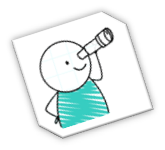 [Speaker Notes: Consigne d’animation​
Vous expliquez le contrat d’emploi pénitentiaire. ​
📢 Au CLIC : pour aller plus loin 
​
Apport formateur ​
Le CPEN est un contrat spécifique relevant du code pénitentiaire et non pas du code du travail.​
Il peut donner droit à l’assurance chômage. ​
Les périodes d’emploi au titre d’un CPEN sont prises en compte au titre du règlement d’assurance chômage dès lors que la date de fin du contrat intervient à compter du 1er janvier 2025
(le CPEN est en cours à la date d’effet ou débute à compter de la date d’effet )​
L’Etat adhère à titre irrévocable au régime d’assurance chômage pour tous les contrats d’emploi pénitentiaire quel que soit leur nature. 	
De ce fait, lors de l’instruction d’un droit, les CPen sont assimilés à des contrats de droit privé lors de la détermination du régime débiteur du droit. 
	
Le CPen n’étant pas un contrat de travail, les motifs de suspension et de rupture ne sont pas régis par le Code du travail mais par le Code pénitentiaire. 
Afin de les prendre en compte dans le cadre de la réglementation assurance chômage, une transcodification est réalisée : chaque motif de suspension ou de rupture prévu par le Code pénitentiaire est transcodé dans un motif de suspension et de rupture prévu par le Code du travail.]
5ème point : saisonniers 🎿🌊🍏
Contrat à durée déterminée à caractère saisonnier (Article L. 1242-2 3°):
Concerne les emplois dont les tâches se répètent chaque année selon un cycle fixe, lié aux saisons ou aux modes de vie collectifs.
Utilisé dans certains secteurs définis par décret ou par convention collective où il est commun de ne pas avoir recours au CDI en raison de la nature temporaire de ces tâches.

Contrat temporaire à caractère saisonnier (Article L. 1251-6 3°):
Remplit les mêmes critères que ceux définis à l'article L. 1242-2 3°.
S'applique aussi où il est d'usage de ne pas recourir au CDI, dans des secteurs définis par décret, convention ou accord collectif étendu.

Contrat vendanges à durée déterminée (Article L. 718-4 du Code rural et de la pêche maritime):
Destiné spécifiquement aux travaux liés aux vendanges.
Couvre les activités allant des préparations de la vendange à la réalisation et jusqu'aux travaux de rangement.
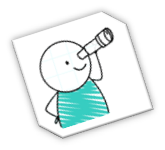 [Speaker Notes: Consigne d’animation​
Vous expliquez le contrat d’emploi pénitentiaire. ​
📢 Au CLIC : pour aller plus loin 
​
Apport formateur ​
Le CPEN est un contrat spécifique relevant du code pénitentiaire et non pas du code du travail.​
Il peut donner droit à l’assurance chômage. ​
Les périodes d’emploi au titre d’un CPEN sont prises en compte au titre du règlement d’assurance chômage dès lors que la date de fin du contrat intervient à compter du 1er janvier 2025
(le CPEN est en cours à la date d’effet ou débute à compter de la date d’effet )​
L’Etat adhère à titre irrévocable au régime d’assurance chômage pour tous les contrats d’emploi pénitentiaire quel que soit leur nature. 	
De ce fait, lors de l’instruction d’un droit, les CPen sont assimilés à des contrats de droit privé lors de la détermination du régime débiteur du droit. 
	
Le CPen n’étant pas un contrat de travail, les motifs de suspension et de rupture ne sont pas régis par le Code du travail mais par le Code pénitentiaire. 
Afin de les prendre en compte dans le cadre de la réglementation assurance chômage, une transcodification est réalisée : chaque motif de suspension ou de rupture prévu par le Code pénitentiaire est transcodé dans un motif de suspension et de rupture prévu par le Code du travail.]
6ème point : le délai de forclusion et la période d'incarcération 🛡️
Le délai de forclusion c'est le délai pendant lequel sont recherchées une ou plusieurs fins de contrat de travail. 

Il part du jour de l'inscription auprès de France Travail et remonte sur 12 mois de date à date. 

Par exemple : un Demandeur d'Emploi qui s'inscrit le 15/11/2024 a un délai de forclusion pendant lequel une ou plusieurs fins de contrat de travail vont être recherchées jusqu'au 16/11/2023.
Des périodes d'allongement de ce délai existent.
Au 01/04/2025, la période d'incarcération allonge le délai si la rupture du contrat de travail est survenue au moins un mois avant l'incarcération ou pendant l'incarcération.
De la même manière, les périodes d'incarcération suivant la réalisation d'un Contrat Emploi Pénitentiaire peuvent allonger le délai de forclusion.
7ème point : les séniors 👨👩
Aujourd'hui, les tranches d'âge relatives aux allocations sont découpées en 53-54 ans et 55 ans et +A partir du 01/04/2025, elles évoluent à 55-56 ans et 57 ans et +

Aujourd'hui, sous conditions, un Demandeur d'Emploi pouvait demander un maintien des droits A.R.E. jusqu'à la retraite à partir de 61 ansA partir du 01/04/2025, sous conditions, l'âge à partir duquel le maintien de l'allocation est possible est décalé à 64 ans (selon l'âge minimal légal de départ en retraite)

Aujourd'hui, la dégressivité des allocations qui affecte le montant de l'allocation après une période de 182 jours d'indemnisation est appliquée aux Demandeurs d'Emploi de - de 57 ansA partir du 01/04/2025, l'âge des Demandeurs d'Emploi qui peuvent avoir appliquée la dégressivité passe à - 55 ans à la fin du contrat de travail
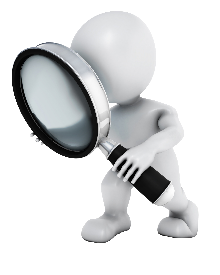 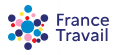 [Speaker Notes: Apport pour le formateur  

Il s’agit d’un rappel de  la définition du délai d’affiliation


La durée d’affiliation est la durée minimale de travail pour pouvoir ouvrir ou recharger des droits à l’assurance chômage et être indemnisé. 

lien cliquable (pastille France travail) ou  https://www.francetravail.fr/candidat/mes-droits-aux-aides-et-allocati/allocations-et-aides--les-repons/la-duree-daffiliation.html]
7ème point : les séniors 👨👩
La dégressivité est un mécanisme existant depuis le 01/11/2019 pour les personnes qui justifient d'un certain montant de revenus antérieurs. 
Le montant de l'allocation chômage diminuera de 30% au bout de 8 mois (243 jours) pour les personnes dont la fin de contrat s'arrête entre le 01/11/2019 et le 30/11/2021. 
La durée est de 6 mois (182 jours) pour les personnes dont le droit est calculé sur une fin de contrat de travail à partir du 01/12/2021. 

Les âges des Demandeurs d'Emploi sont pris en compte à la date de fin de contrat ou de procédure de licenciement.
Le montant plancher de l'A.R.E. (en dessous desquels l'allocation ne peut être versée) est de 92,11€ par jour, soit un salaire brut mensuel de 4915 €
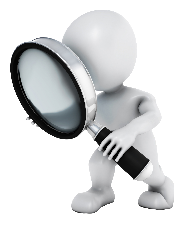 Article 3§1
Article 9§4
Modification des filières sénior 1/2
Les DE de 53-54 ans ne sont désormais plus considérés comme séniors,
L’objectif de cette mesure est d’adapter l’indemnisation aux effets de la réforme des retraites
Les filières sont décalées de 2 ans :
Période de référence d’affiliation de 24 mois pour les moins de 55
Période de référence d’affiliation de 36 mois pour les 55 ans et +
Cette mesure est applicable lorsque la fin de contrat de travail retenue pour l’ouverture d’un droit intervient à compter du 1er avril 2025 (sauf lorsque la procédure de licenciement à été engagée avant cette date)
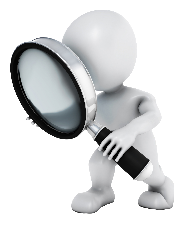 Article 3§1
Article 9§4
Modification des filières senior 2/2
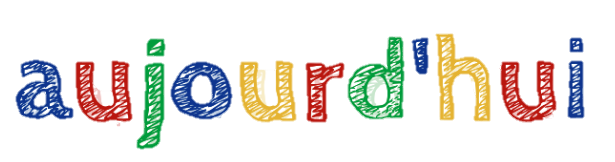 autrement dit, l’âge minimum pour bénéficier d’une indemnisation prolongée change
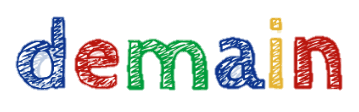 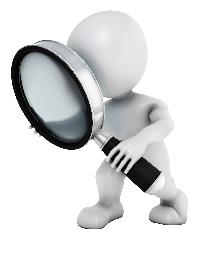 coefficient 0,75
[Speaker Notes: Consigne d’animation 
 Vous présentez les tableaux et posez la question suivante au groupe :
 Au vu de ces tableaux quels changements constatez-vous ?
Apport formateur 
Réponses attendues 
Les DE de 53 54 ans passent à une PRA de 24 mois et une PRC maxi de 24 mois.
Leur durée d'indemnisation maxi passe de 685 à 548 jours.
Pour les DE de 55 et 56 ans la PRA et la PRC maxi restent identiques mais leur durée d'indemnisation maxi passe de 822 à 685 jours.
Dans l’objectif d’améliorer le taux d’emploi des séniors, la règlementation est adaptée pour tenir compte de l’allongement des carrières en fonction des dispositions légales et réglementaires relatives à l’âge de départ à la retraite, et sécuriser la reprise d’emploi durable pour les DE séniors. 
Le bénéfice des dispositions d’indemnisation applicables aux séniors est relevé à 55 ans.
Période de référence affiliation de 36 mois
Les allocataires âgés de 55 ans et plus à la date de la fin de leur contrat de travail bénéficient d’une période de référence affiliation de 36 mois.
Durées d’indemnisation maximales spécifiques aux allocataires séniors
Les allocataires âgés de 55 et 56 ans à la date de la fin de leur contrat de travail bénéficient d’une durée d’indemnisation maximale de 913 jours calendaires, soit 30 mois (22,5 mois après application du coefficient 0,75).
Les allocataires âgés de 57 ans et plus à la date de la fin de leur contrat de travail bénéficient d’une durée d’indemnisation maximale de 1095 jours calendaires, soit 36 mois (27 mois après application du coefficient 0,75).]
8ème point : l'aide fin de droits
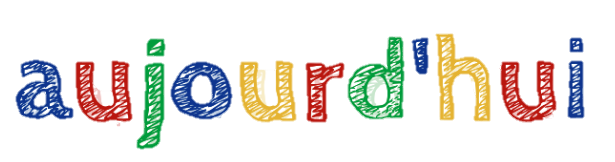 La demande d’aide de fin de droits est à présenter par l’allocataire (via formulaire dédié)
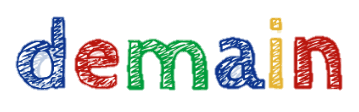 Versement automatique de l’aide si les conditions sont remplies
La mesure est applicable dès lors que le terme des droits à l’ARE intervient à compter du 1/04/2025. (sans possibilité de bénéfice de l’ASS pour motif autre que la condition de ressources , justifiant l’attribution de l’aide)
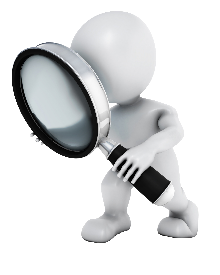 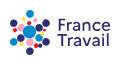 Article 38
[Speaker Notes: Consigne d’animation
Vous présentez la slide sur l’automatisation de l’AFD.

Apport formateur 
Le dispositif est inchangé, notamment ce qui concerne les conditions d’attribution de l’aide (impossibilité de bénéfice de l’ASS pour un motif autre que la condition de ressources) ainsi que son montant (27 x partie fixe).
Pour rappel
L’aide de fin de droit (AFD) est une aide d’un montant forfaitaire versée en une fois à son bénéficiaire.
Elle est attribuée à l’allocataire : 
En fin de droit au titre d’une allocation d’assurance
Et dont la demande d’attribution à une allocation de solidarité soumise à une condition de ressources est rejetée.
Elle est financée par le régime d’assurance chômage ou certains employeurs publics ayant signés une convention de gestion avec France Travail.


l’aide est versée automatiquement, d’office sans demande du DE (mais conditionné au rejet affi ko de sa DAL ASS )]
9ème point : l'ARCE
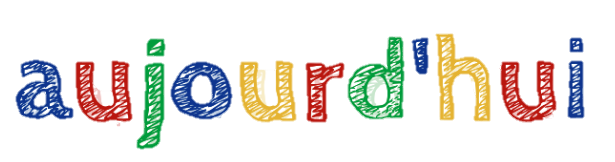 Conditions d’attribution de l’Aide à la Reprise ou à la Création d’Entreprise (ARCE) :
Être en cours d’indemnisation
Avoir repris ou créé une entreprise en France dont l’activité a démarré postérieurement au FGD
Bénéficier de l’ACRE (Aide aux Créateurs et Repreneurs d’Entreprise)

Depuis le 1er juillet 2023, le montant de l’ARCE correspond à 60% du capital de droit* restant à la date à laquelle l’aide est attribuée. L’aide donne lieu à deux versements égaux :

Le second versement intervient 6 mois (182 jours) après la date du premier versement sous réserve que l'activité soit toujours en cours.
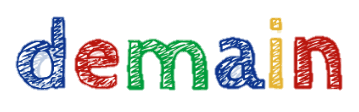 Une nouvelle condition pour bénéficier du 2nd versement est prévue: 
Le bénéficiaire ne doit pas être titulaire d’un contrat de travail a durée indéterminé à temps plein
[Speaker Notes: Consigne d’animation 
Vous présentez les nouvelles règles de cumul d’une ANS reprise ou conservée avec le versement de l’ARE.

Apport formateur 
Pour les ouvertures de droits réalisées sur la base des fins de contrats ou des procédures de licenciement intervenues à compter du 01/12/2024, le nombre total d’allocations journalières perçues par un allocataire en activité non salariée, reprise ou conservée, dans le cadre du cumul sera plafonné à 60% de la durée d’indemnisation à la date d’examen. Il bénéficie d’un cumul intégral de son allocation avec les revenus issus de l’activité non salariée durant cette période.
La mesure s’applique aux allocataires relevant du règlement général et des annexes, 
*sauf annexes 8 et 10.

Examiner les différents impacts sur les évènements en cours d’indemnisation.]
Cumul non salarié
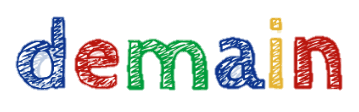 Pour les ouvertures de droits réalisées sur la base des fins de contrats ou des procédures de licenciement intervenues à compter du 01/04/25, le nombre total d’allocations journalières perçues par un allocataire en activité non salariée reprise, dans le cadre du cumul sera plafonné à 60% de la durée d’indemnisation restante à la date de démarrage de l’activité non salariée.
[Speaker Notes: Consigne d’animation 
Vous présentez les nouvelles règles de cumul d’une ANS reprise avec le versement de l’ARE.
Vous insistez sur l’application de cette règle uniquement sur les ouvertures de droits en ARE25.

Apport formateur 
A compter du 1er avril 2025, le nombre total d’allocations journalières perçues par un allocataire en reprise d’activité non salariée dans le cadre du cumul sera plafonné à 60% de la durée d’indemnisation restante à la date de la reprise d’activité.

Article 32 bis, §2, 3° : « Le versement des allocations visé au §1er et aux 1° et 2° du §2 est réalisé chaque mois, sous réserve de la poursuite de l’activité non salariée, et dans la limite d'un montant total plafonné à 60 % du reliquat des droits à l'allocation d'aide au retour à l’emploi restant due à la date de mise en œuvre des règles résultant du présent article. Le versement des allocations cesse lorsque le plafond de 60 % du reliquat des droits à l'allocation d'aide au retour à l'emploi est atteint. (…) »

Le dispositif s’applique à compter de la date de démarrage de l’activité indiqué sur l’extrait bis.
La mesure s’applique à l’ensemble des territoires sauf à Mayotte.
La mesure s’applique aux allocataires relevant du règlement général et des annexes, sauf annexes 8 et 10.]